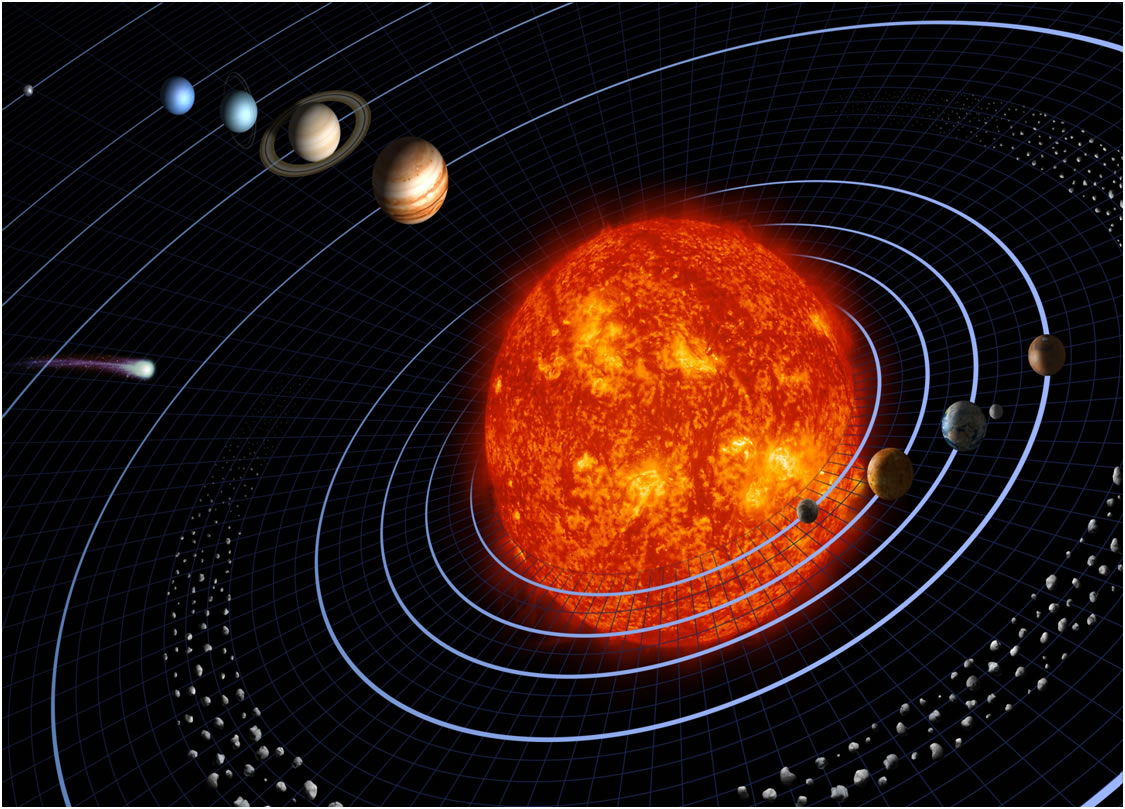 Солнечная система.  Геоцентрическая и гелеоцентрическая модели устройства мира.
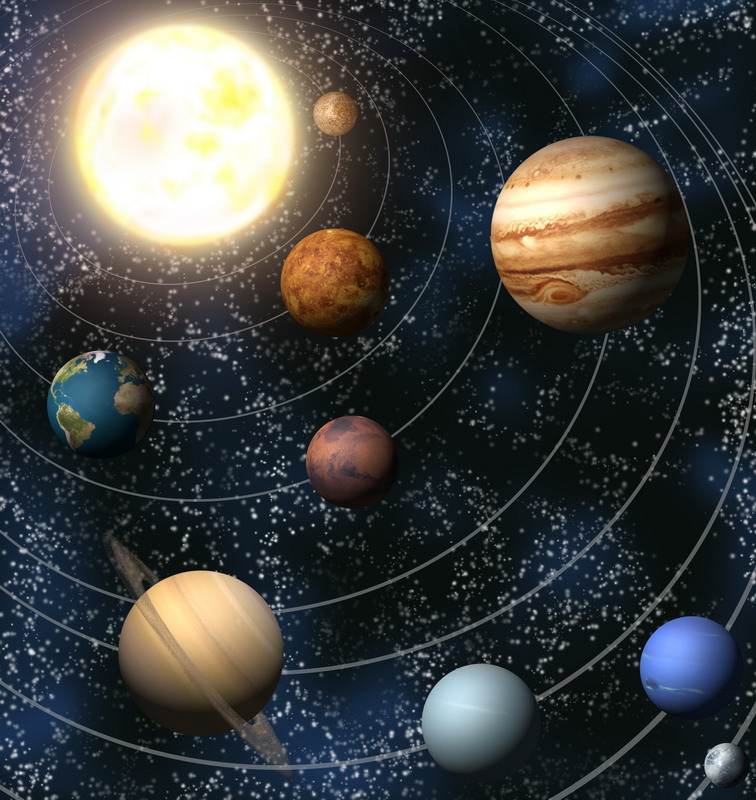 Планеты Солнечной системы
С точки зрения земного наблюдателя планеты Солнечной системы делят на две группы. Меркурий и Венеру, которые ближе к Солнцу, чем Земля, называют нижними (внутренними) планетами ПЛАНЕТЫ ЗЕМНОЙ ГРУППЫ, а более далекие (от Марса до Нептуна) – верхними (внешними) ПЛАНЕТЫ ГИГАНТЫ.
Планеты и их спутники
Открытие первых планет
Древние люди знали планеты, видимые 
невооруженным глазом, т.е. все внутренние и 
внешние вплоть до Сатурна. В. Гершель открыл в 
1781 Уран. Первый астероид обнаружил Дж. Пиацци 
в 1801. Анализируя отклонения в движении Урана, 
У. Леверье и Дж. Адамс теоретически открыли 
Нептун; на вычисленном месте его обнаружил 
И. Галле в 1846 году.
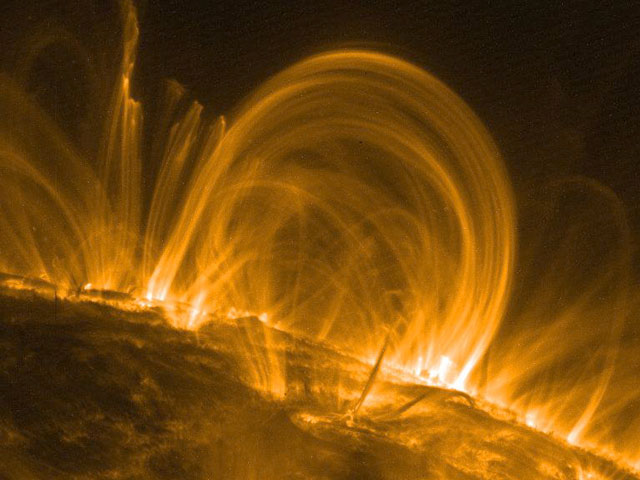 Почти вся масса Солнечной системы (99,87%) сосредоточена в Солнце. Размером Солнце  значительно превосходит любую планету ее системы: даже Юпитер, который в 11 раз больше Земли, имеет радиус в 10 раз меньше солнечного.
Орбиты тел Солнечной системы
Орбиты всех тел Солнечной системы очень близки 
к эллипсам. Размер и форма эллиптической орбиты 
характеризуются большой полуосью эллипса 
(средним расстоянием планеты от Солнца) и 
эксцентриситетом, изменяющимся от е = 0 у 
круговых орбит до е = 1 у предельно вытянутых. 
Ближайшую к Солнцу точку орбиты называют 
перигелием, а самую удаленную – афелием.
Таинственные соседи планет
К ним относятся небесные тела, которые  не имеют собственных орбит. Они могут покидать пределы Солнечной системы. Это - кометы, метеоры, метеориты, астероиды и болиды
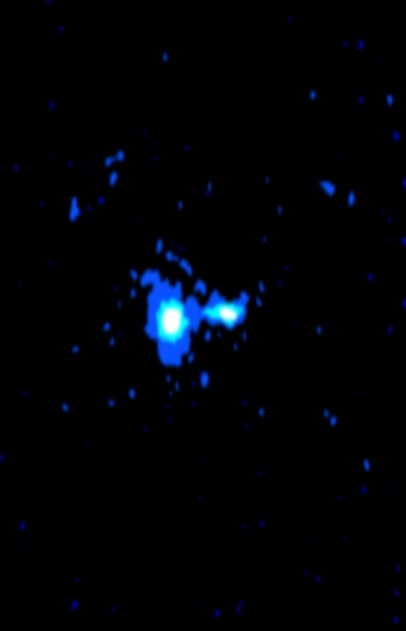 Наша планета Земля
Если сравнить Солнечную систему с огромным многоквартирным домом, то только одна маленькая комнатка в этом доме обжита. Это наша  ЗЕМЛЯ. Уникальная, неповторимая жизнь на Земле возможна благодаря её удачному расположению в  Солнечной системе.
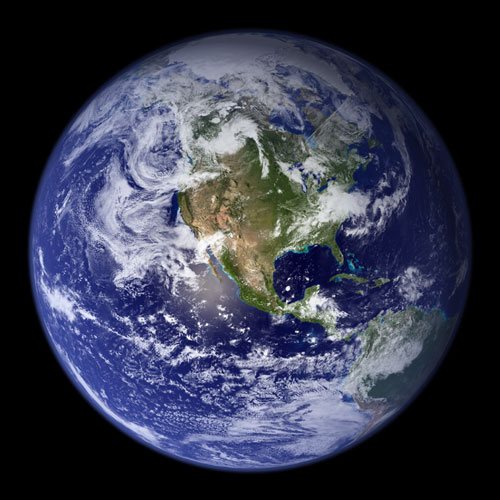 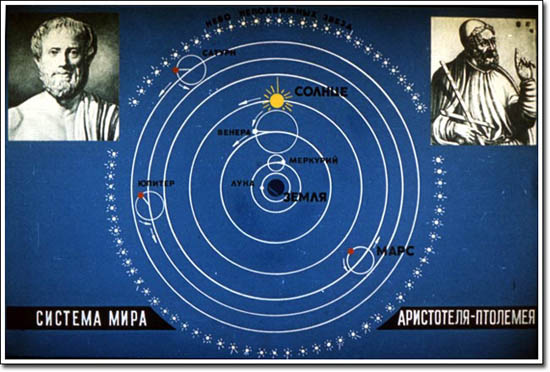 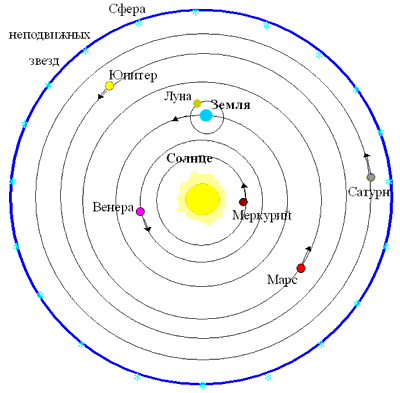 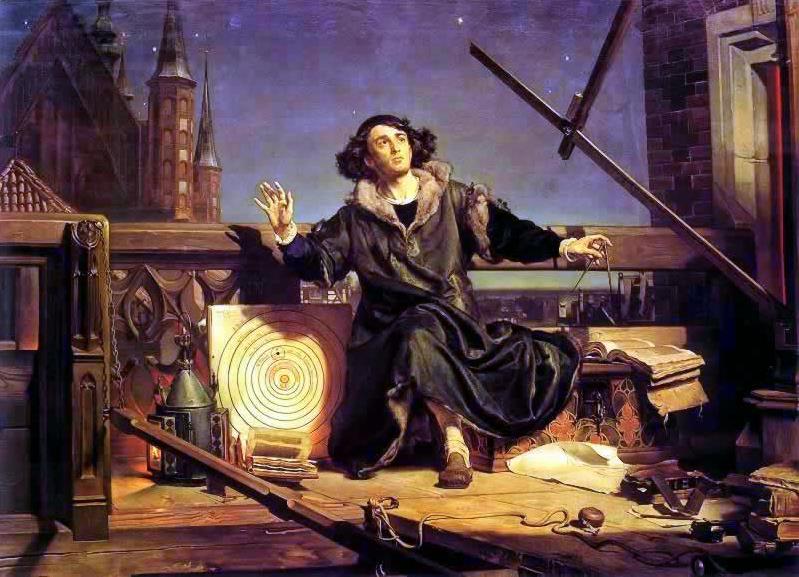